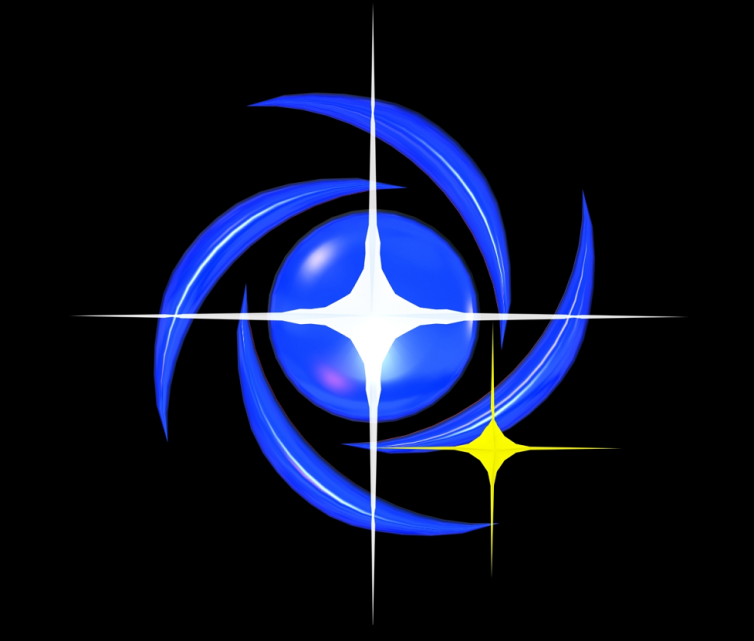 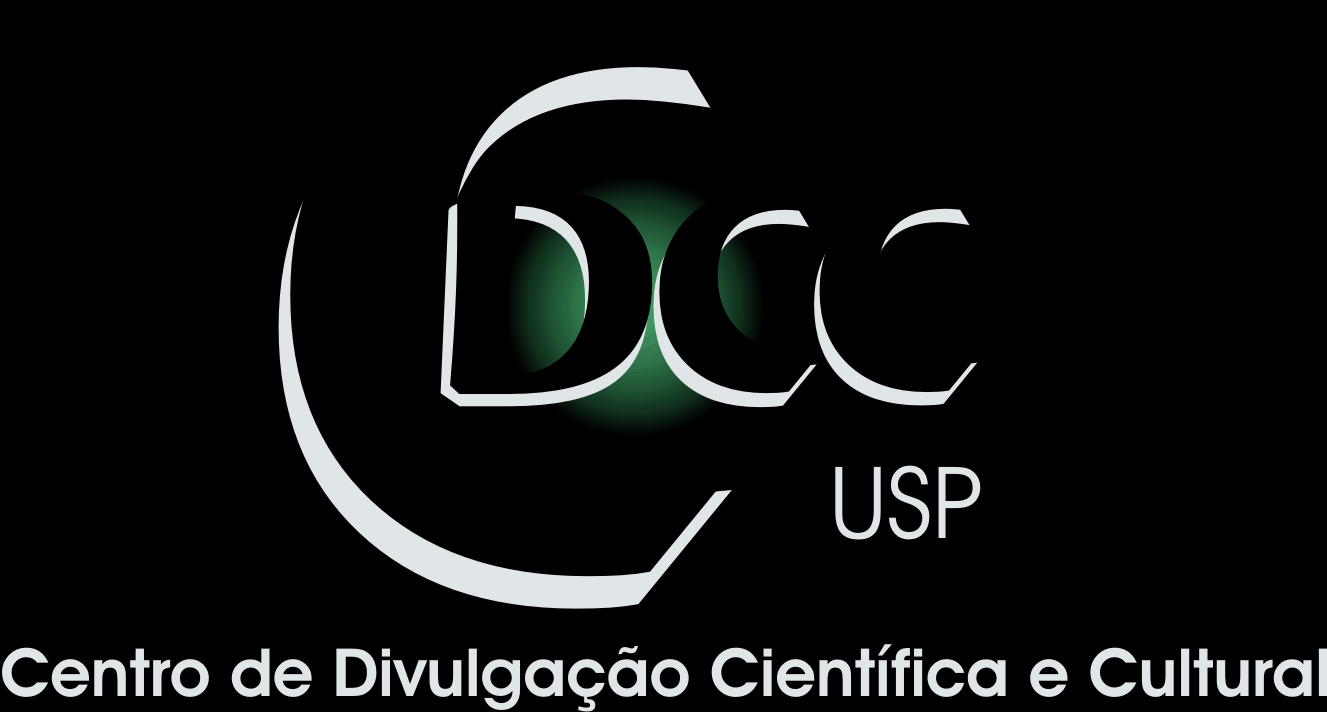 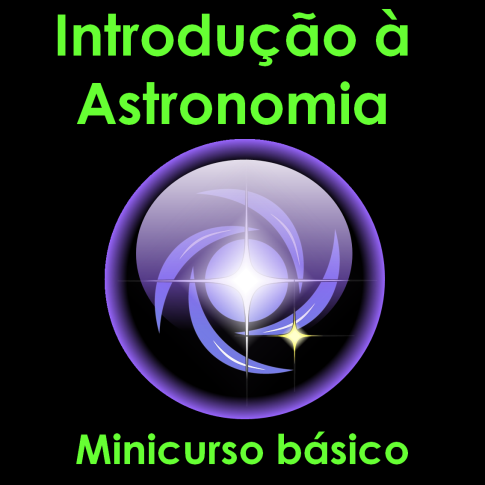 Centro de Divulgação da Astronomia
Observatório Dietrich Schiel
O Universo
André Luiz da Silva
Observatório  Dietrich Schiel
/CDCC/USP
Imagem de fundo: céu de São Carlos na data de fundação do observatório Dietrich Schiel (10/04/86, 20:00 TL) crédito: Stellarium
Universo geocêntrico
Modelo geocêntrico
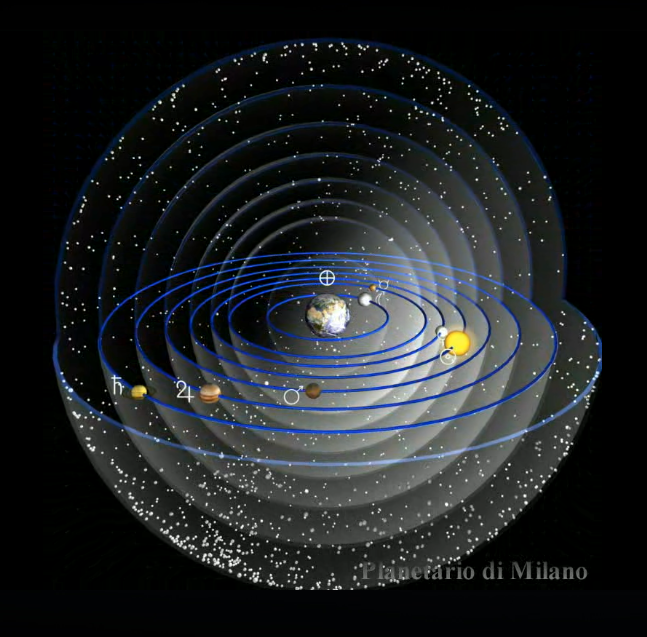 Crédito: Planetário de Milão
Epiciclo e deferente
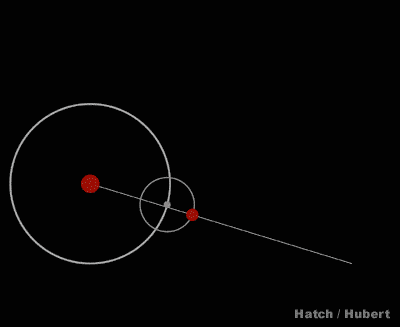 Crédito da imagem: Dr Robert A. Hatch
Modelo de Ptolomeu (sec. II)
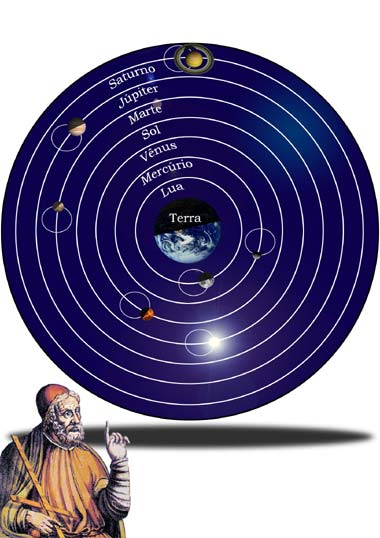 Crédito da imagem: Salvador Nogueira, disponível em  http://www.trekbrasilis.org
Universo heliocêntrico (ou quase)
Modelo de Tycho (séc. XVI)
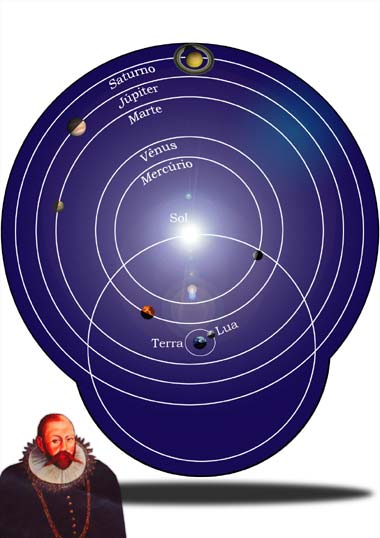 Crédito da imagem: Salvador Nogueira, disponível em  http://www.trekbrasilis.org
Modelo de Copérnico (séc. XVI)
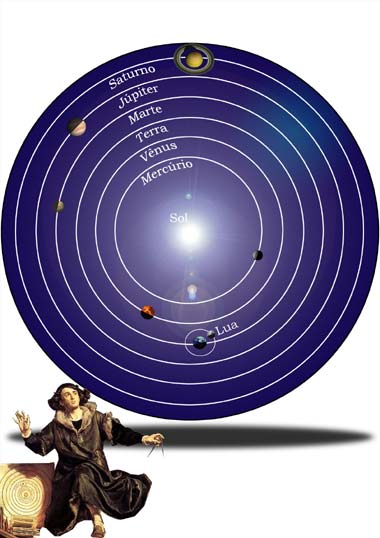 Crédito da imagem: Salvador Nogueira, disponível em  http://www.trekbrasilis.org
Modelo Heliocêntrico e movimento planetário
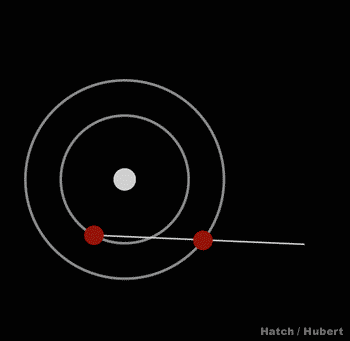 Crédito da imagem: Dr Robert A. Hatch
Modelo de Copérnico
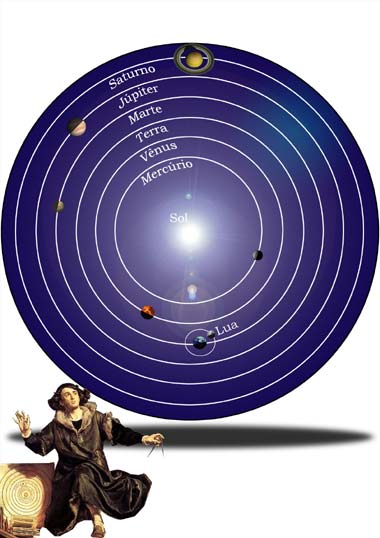 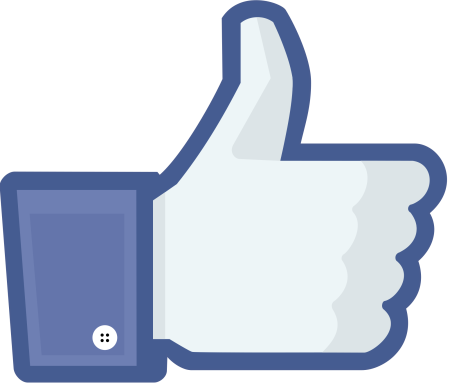 Crédito da imagem: Salvador Nogueira, disponível em  http://www.trekbrasilis.org
Universo galactocêntrico
Universo de Herschel (séc. XVIII)
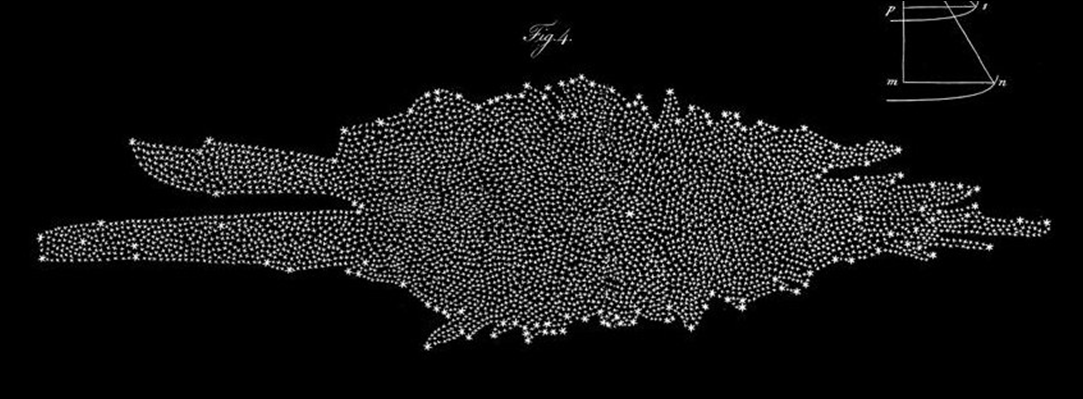 Crédito da imagem: http://www.astronomy.ohio-state.edu
Sol no centro da Via Láctea?
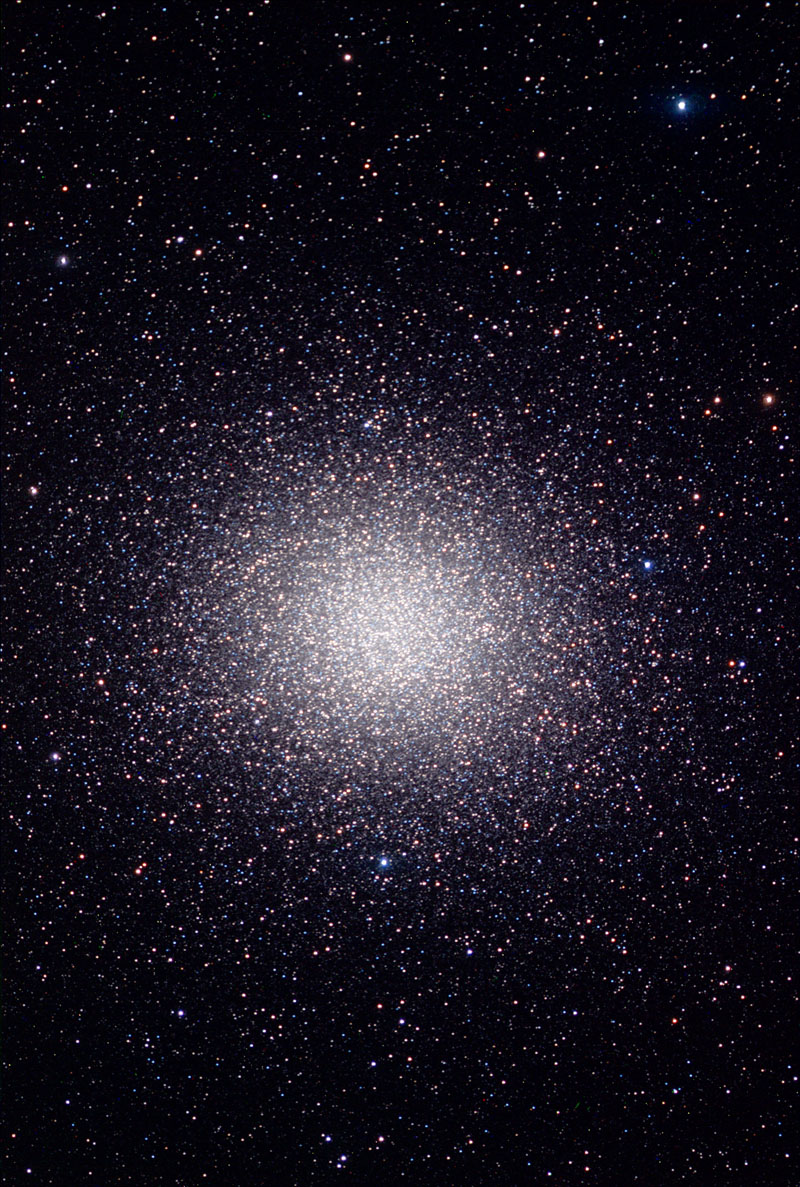 Shapley e os aglomerados globulares
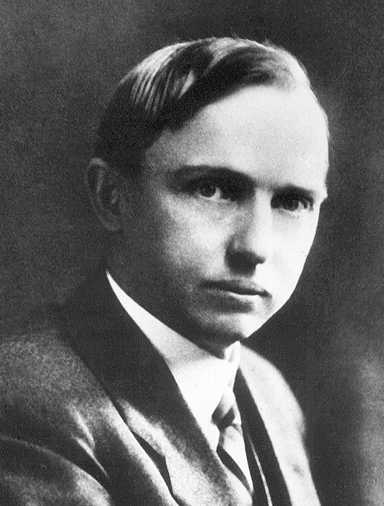 Omega Centauri
Harlow Shapley (1885-1972)
Crédito das imagens: Omega Centauri: Telescópio Espacial Hubble; Harlow Shapley: American Institute of Physics Niels Bohr Library
Distribuição dos AG’s
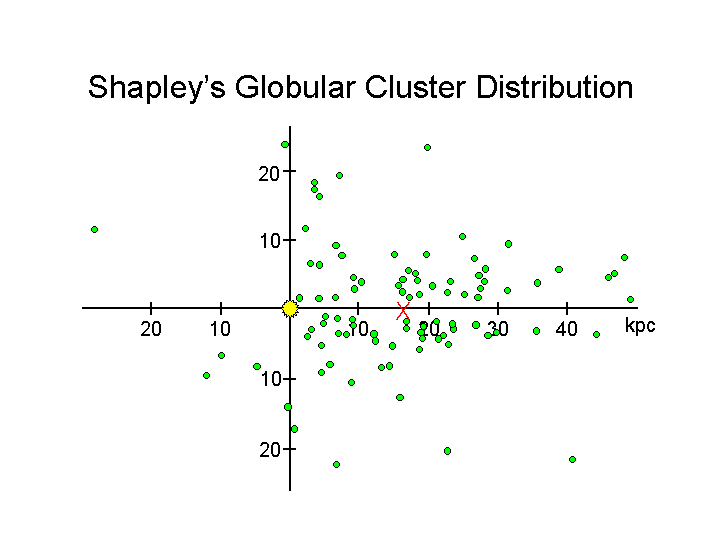 Crédito da imagem: http://www.astronomy.ohio-state.edu
Universo “sem centro”
Universo estático?
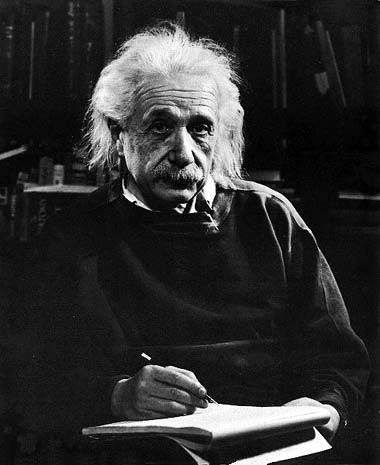 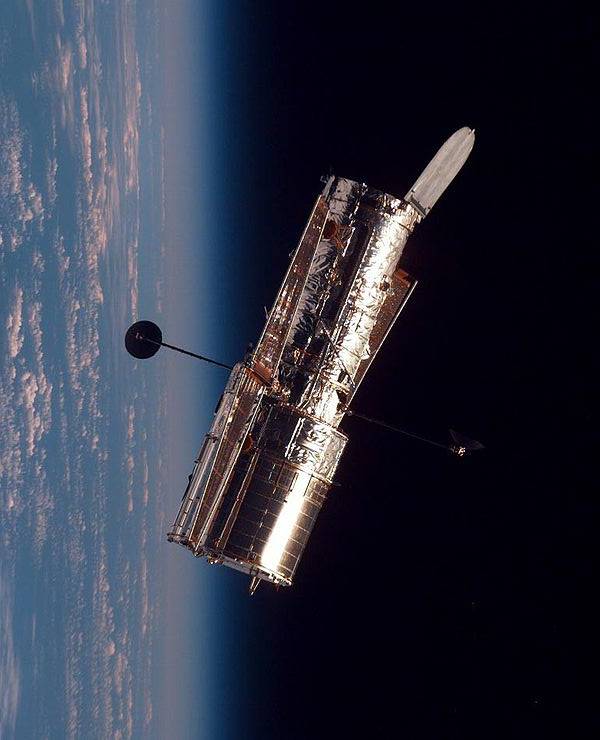 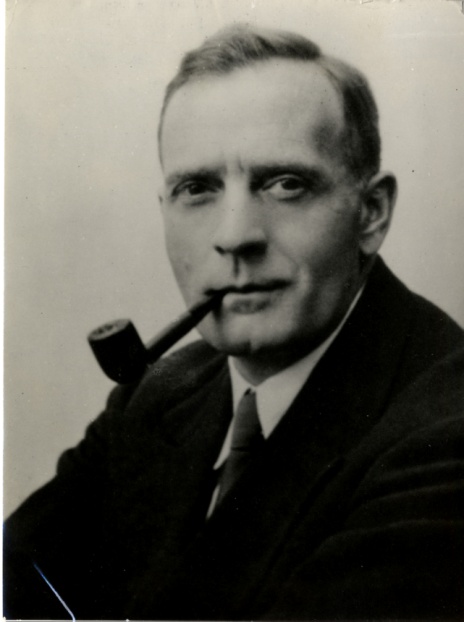 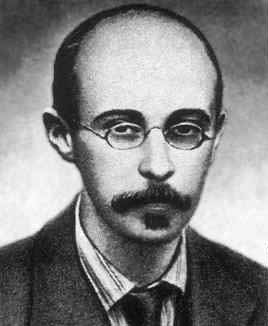 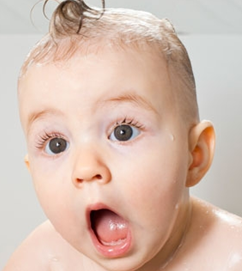 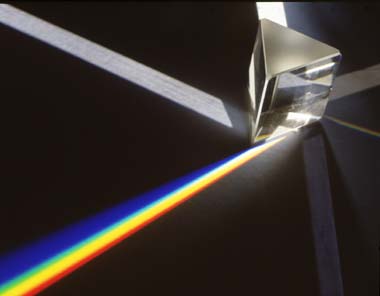 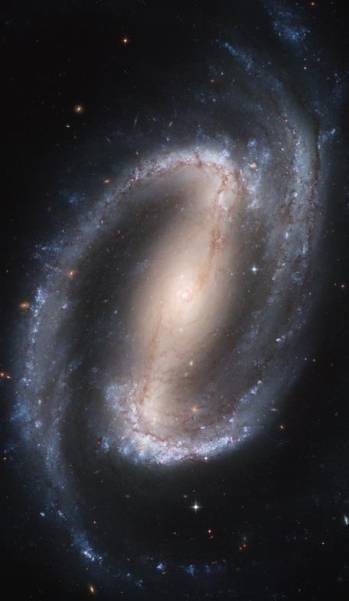 [Speaker Notes: Crédito das imagens: Einstein http://www.trekbrasilis.org
Friedmann: portaldoastronomo.org
Telescópio Hubble: NASA
Edwin Hubble: http://www.ikirs.com
Nenê surpreso: http://revistapaisefilhos.com.br
Galáxia espiral: NASA HST
Prisma: http://www.trekbrasilis.org]
Universo em expansão!
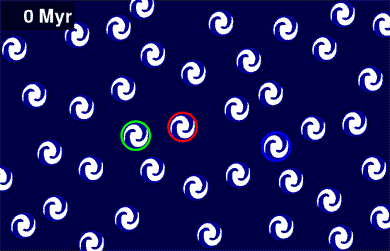 Crédito da imagem: Max Planck Institute for Gravitational Physics, Golm/Potsdam,, disponível em  http://www.einstein-online.info/elementary/cosmology/expansion
Sem centro?
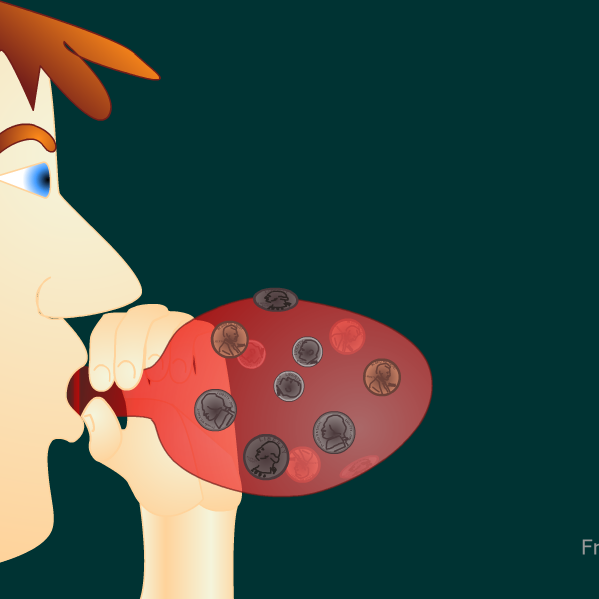 Panorama do conhecimento atual sobre o Universo
Big-Bang: 
a teoria mais aceita
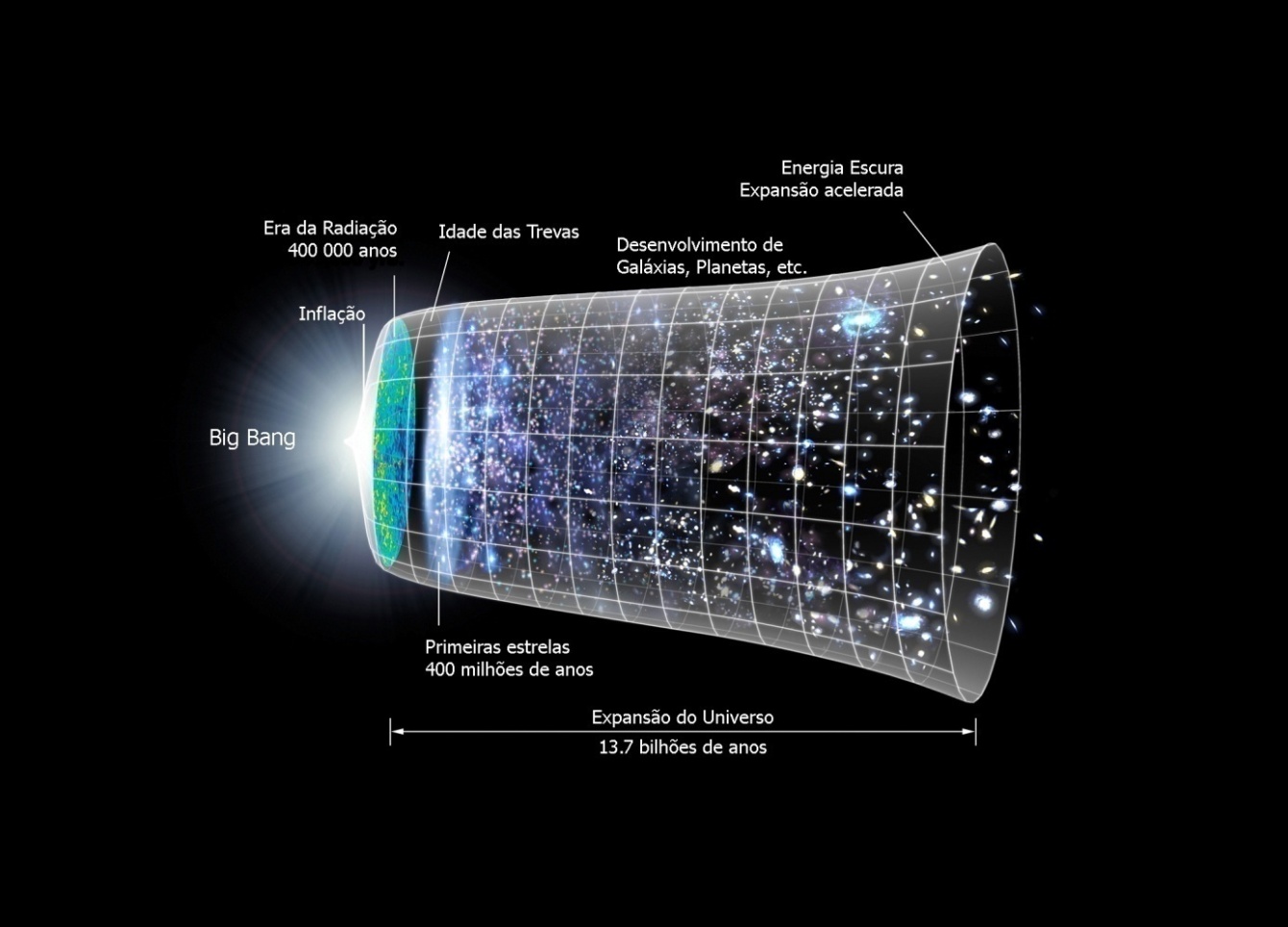 Crédito da imagem: NASA/WMAP Science Team/Elisa C. Arizono
Matéria Escura e Energia Escura
Matéria 
Escura: 23%
Átomos: 4%
Energia 
Escura: 73%
Crédito:  André Luiz da Silva/CDA/CDCC/USP
Uma viagem ao universo conhecido...
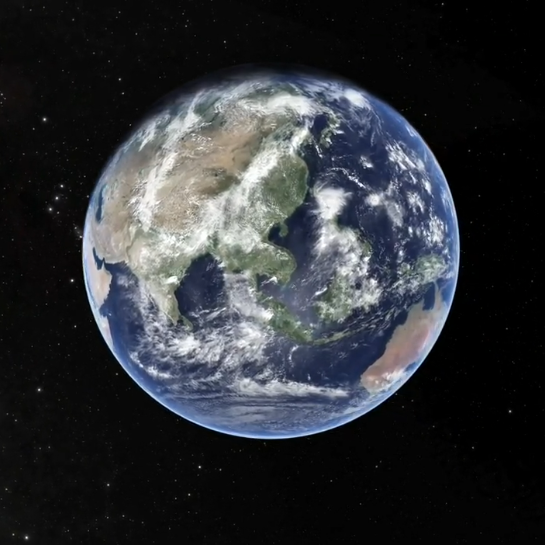 Fonte: Museu de História Natural de Nova Iorque
Apêndice
What is a redshift (em inglês): ótimo vídeo sobre o efeito Doppler.
Fonte: NASA/Spitzer, disponível em http://www.youtube.com/watch?v=Iq5BsQZ5Xeo